帖撒罗尼迦前后书 第四课  顾念众人的景况(2:17-3:13)
壹‧ 前言
保罗在论完当初福音如何的传入帖城，以及帖城教会的众人如何的领受福音之后，他转而叙述他是如何的思念众人，以致他差遣提摩太回去探望教会众人，并因提摩太所带回来的好消息，他如何大大的受到鼓励及安慰。
贰‧ 全文大纲分析
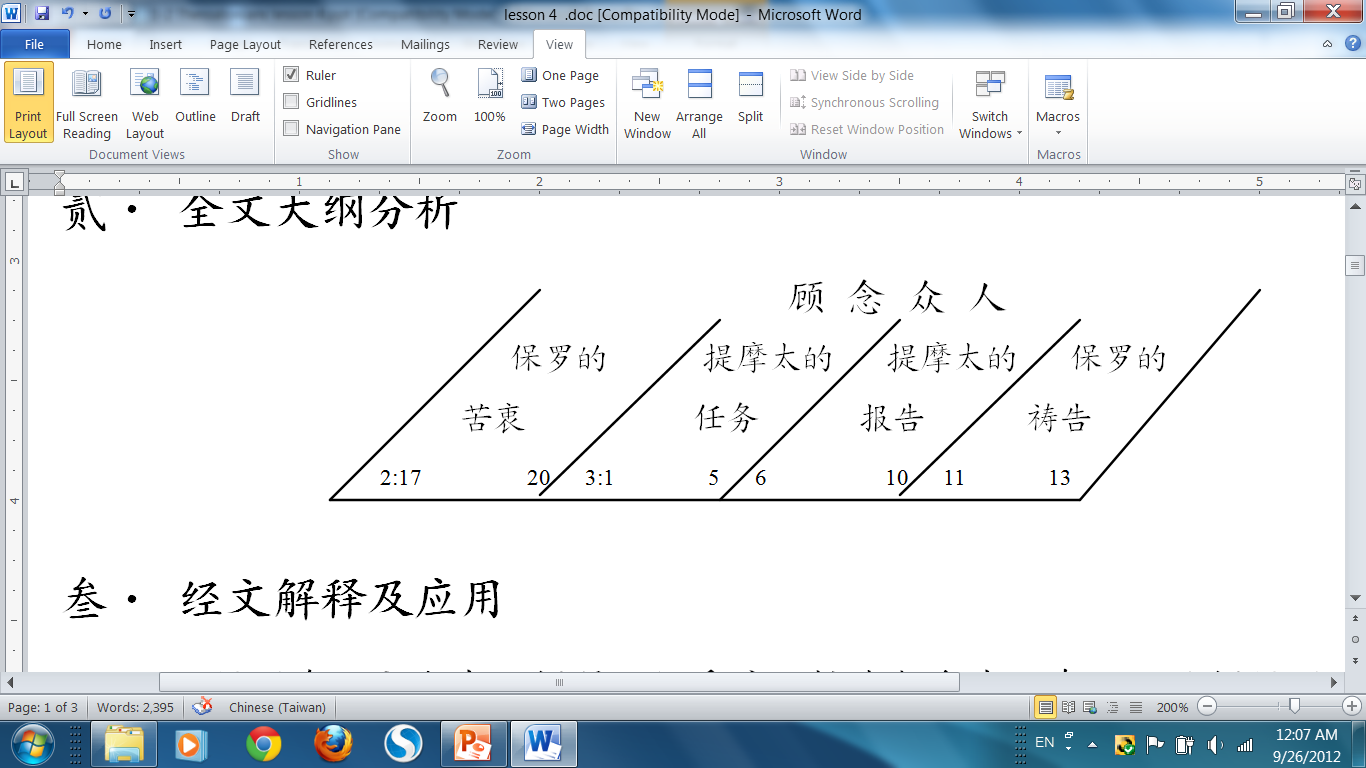 叁‧ 经文解释及应用
保罗在经文当中的解释，似乎暗示帖城教会中，有人不谅解保罗，埋怨保罗在他们受逼迫时，不在他们中间与他们一同受苦。
	不过保罗在17~18节中说明了他的苦衷，他是身不由己，迫不得已，不能回去帖撒罗尼迦。
2. 	“离别”一字是很特别，其意义是使成为孤儿，充分表达保罗的感情，因为他是被迫离开他的属灵的婴儿—— 帖城教会众人。
3. 在属灵上基督徒的“分离”都是“暂时”的，因为我们深信在基督里，我们必然再见面，况且我们都是受洗归入主的身体 (林前12:13)，圣灵联络我们众人，不 论我们在那里都是“面目离别，心里却不离别”。
4. 保罗屡次极力想回去帖城，但却遭撒旦阻挡，许多解经家认为，这可能是“官府取了耶孙和其余的人立下保状”(徒17:9)，他们保证保罗不得回去帖城，但不论如何，犹太人和外邦人都阻止了保罗的再访帖城，而保罗解释这股势力的终极主事者是撒旦，其名字的意思就是“抵挡者”。
5. 	当事情受到挫折时，我们如何分辨这事是出自神的拦阻，还是出自撒旦的抵挡。
	这分辨有时并不太容易，一般来说“若是不能使人得属灵的好处”，则这拦阻可能是出自撒旦。但无论如何，神却可以使各样的恶劣环境扭转，使神得荣耀，使人得益处(罗8:28)，在帖城教会众人身上即是如此，他们虽在大迫害中，仍是充满信心、爱心和盼望 (1:3)。
6. 	这二节最适当的翻译为-
在我们主耶稣来的时候，
我们的盼望和喜乐并所夸的冠冕是什么呢？
岂不是你们吗？
是的！你们就是我们的荣耀，我们的喜乐。
7. “来Parousia”原文是描述君王的来临，当高位者莅临时，低位者要以礼物荣耀他，所以这里的“冠冕”是保罗要呈现给主的荣耀，不是从主那里领受的冠冕。
7.  这冠冕与提后4:8的冠冕不同，那里的冠冕是保罗从主所领受的奖赏。
	“来”一字共出现多达 6次——
帖前2:19,  3:13,  4:15,  5:23,  帖后2:1,  8。
8. 可见我们将来见主面时所呈现的荣耀，不是我们在世上的名利，乃是我们所结属灵的果子，是弟兄姊妹。
	那我们所建造的这“工程”，是否在基督台前能荣耀他，是否能站立得住呢？(林前3:13~14，林后5:10)
讨论：    
什么是我们见主耶稣基督时，可以荣耀他，呈现予他的冠冕？若是如此，我们的服事，甚至我们的人生观的动机和着重点是什么？
保罗挂念他们太甚，因此就差遣提摩太前往探望他们，“既不能再忍”在5节中用了2次，可见 保罗是如何思念他的属灵儿女，  提摩太的任务是去“坚固”和  “劝慰”他们的信心。
10.	由于提摩太的年青，保罗特别的肯定他，说他是“我们的弟兄”和“神的执事”，是代表保罗，也与保罗同领受神所交托的职份。
11.	“摇动”是描述如“狗尾巴来回摆动一般”，意即信心因受患难所搅扰而动摇；“命定”是“被指定”之意；“那诱惑人的”是指“撒旦”，它引诱信徒离开真道 (太4:3, 林前7:5) 。
12.	信徒遭遇患难，受挫折时，通常首先的反应是“我得罪了神”或“神撇弃了我”，但是保罗要信徒们知道，有一种患难是“命定的”，提后3:12 及 徒14:22 都有相同的教导，我们所受的这一种患难是从撒旦和世界而来，
12.	因为撒旦是这世界的王，而我们不属这世界，正如主不属这世界一样 (约15:19，17:14)，所以世人恨我们，是因我们不属这世界，是因我们不与他们同流合污(彼前4:1~5) ，因此这种患难是“命定”的，但是神也“命定”我们在其中得荣耀 (太5:10，提后2:12，帖前5:9，林后4:17)。
跟进事工十分重要，免得使“劳苦归于徒然”，免得真道的种子在未扎根之前就被撒旦夺走(太13:19)。在这几节中，跟进的内容包括了：
(一) 坚固─ 明白救恩，学习真理，得知如何面对苦难等，使信心得以扎根稳固。 
(二) 劝慰─ 团契聚会，肢体相交，关怀探望，提供信徒生活上所需，使信心得以增长。
讨论：    
2. 跟进 (Follow up)初信者的事工为什么重要？跟进的事工内容很广，在第三章一~五节中提供那些原则？
14.	保罗所面临的困苦患难，主要是指当时在哥林多城所受的迫害，及为帖城众弟兄的挂心，但这一切因着提摩太所带回来的好消息，使保罗得了安慰和鼓励，甚至激发他为真理迫切的作战 (比较林前2:3与徒18:5)。
15.	保罗既知道帖城教会众人在真道上站立得稳，面对如此美好的作工果效，他并不归功于己，反而归功于神，因为这是神的道运行在他们心中所作的功夫 (2:13)，也是圣灵所赐给他们在患难中的喜乐 (1:6)。保罗对好消息响应的正确心态，诚然是我们所应当有的服事态度，凡事归荣耀与神(腓2:13)。
16.	虽然保罗为他们高兴，但是这仍不减弱他想回去探望他们的心，因为他深知这些属灵的子女仍需持续长进，而第4-5章就是保罗立时的教导。
17.	保罗以祷告来结束第1~3章，其内容主要是祈求：
	(一) 愿神开路，引领他回帖城，
 	(二) 愿主使帖城教会众人的爱心充足。
18.“爱心”是永远需要操练─“增加和满溢”，所以保罗说，“惟有彼此相爱，要常以为亏欠。” (罗13:8)
19.	“爱心”的操练也使人信心坚固，成为圣洁无可责备，因为成圣的生活不只是在于个人灵里的追求基督的生命，同时也要建立肢体生活，借着彼此的相交使我们得“鼓励，安慰”，得补满信心的不足，使我们成为“信心坚固”，“圣洁，无可责备”的门徒。
20.	主耶稣同众圣徒的再来，乃指教会被提之时 (4:15)，“圣徒”可能包括死而复活的基督徒和天使 (原文意思Holy Ones ) ，这个“再来”对那等候的人，是与罪无关，乃是为要拯救他们 (来9:28，腓3:20-21)。
讨论：    
3. 追求成圣的生活不是一个人的 “修行”，保罗在第三章六~十三节中所论述的内容，  如何实际的应用到我们的教会 、团契中的肢体生活？
肆‧结论
保罗对帖城教会会众的爱是何等的真实迫切，也让我们看到肢体相交的重要，因为它不只是今生的成圣生活的助力，也是将来见主面时所呈现的荣耀。
伍‧作业
速读4:1:12 二次，并思想“作安静人，办自己的事和亲手作工”与爱心有何关系？
溪水边福音事工
www.ByHisStream.org
www.XiShuiBian.org

新浪微博
溪水边的心灵